Департамент образования и науки Курганской области ГБУ «Центр помощи детям»
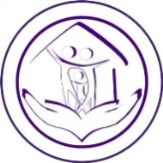 Особенности организации образовательного пространства для обучающихся с ЗПР                   в условиях инклюзивных образовательных организаций
Фомина Л.И., 
заведующий ЦПМПК Курганской области

Карманова А.С., 
педагог-психолог ЦПМПК Курганской области

Трофимова Н.С., 
Педагог-психолог ЦПМПК Курганской области
Статистика выявления и комплексного обследования обучающихся с ЗПР
Статистическая информация об обучающихся с ЗПР обучающихся в режиме инклюзии (по данным мониторинга 2020 года)
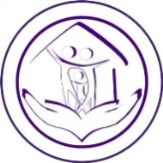 86 классов 
г. Кургана и г. Шадринска, 
Варгашинского, Каргопольского, Куртамышского районов на 31 декабря 2020 года 
919 детей с ЗПР
Прохождение комплексного обследования
Для прохождения комплексного обследования лиц, имеющих недостатки физического и (или) психологического развития, проживающих на территории Курганской области необходимо обратиться в Центральную психолого-медико-педагогическую комиссию Курганской области
	Для лиц, проживающих на территории г. Кургана, для прохождения комплексного обследования необходимо обратиться в Территориальную психолого-медико-педагогическую комиссию. г. Кургана










п. 3 Приказа Министерства образования и науки РФ от 20 сентября 2013 г. 
№ 1082 «Об утверждении Положения 
о психолого-медико-педагогической комиссии»
ГБУ «Центр помощи детям»
Центральная психолого-медико-педагогическая комиссия
адрес: пр. Конституции 68, корпус 1А
телефон:+7 (3522) 44-98-60, 29-29-60
сайт: www.cetr45.ru
Режим работы: 8.00 – 16.30
                 обед: 12.00 – 12.30
Курганский городской ИМЦ
Территориальная психолого-медико-педагогическая комиссия
адрес: ул. Гоголя 103 А, корпус 1
телефон: 44-41-80

Режим работы: пон., вт., пят. 8.00 – 16.30
                             ср., чет., 12.00 – 18.00
Документы
Родители (законные представители) представляют в комиссию документ, удостоверяющий их личность, документы, подтверждающие полномочия по представлению интересов ребёнка, и следующие документы:
а)   заявление на проведение обследования ребёнка в комиссии;
б)  копию паспорта или свидетельства о рождении ребёнка (предъявляются с оригиналом или заверенной в установленном порядке копии);
в) направление образовательной организации, организации, осуществляющей социальное обслуживание, медицинской организации, другой организации (при наличии);
г) заключение (заключения) психолого-педагогического консилиума образовательной организации или специалиста (специалистов), осуществляющего психолого-педагогическое сопровождение обучающихся (для обучающихся образовательных организаций) (при наличии);
д) заключение (заключения) комиссии о результатах ранее проведенного комплексного обследования ребёнка (при наличии);
е) подробную выписку из истории развития ребёнка с заключениями врачей, наблюдающих ребёнка в медицинской организации по месту жительства (регистрации);
ж) характеристику обучающегося, выданную образовательной организацией (для обучающихся образовательных организаций в соответствии с Письмом Департамента образования и науки Курганской области от 14 сентября 2020 г. № исх. 08-03978/20);
з)  письменные работы по русскому (родному) языку, математике (для обучающихся), результаты самостоятельной продуктивной деятельности ребёнка (рисунки, поделки) – для воспитанников дошкольных образовательных организаций.
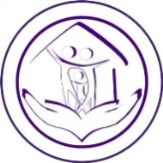 Документы
п. 15 Приказа Министерства образования и науки РФ                    от 20 сентября 2013 г. № 1082 «Об утверждении Положения о психолого-медико-педагогической комиссии»

При необходимости комиссия запрашивает у соответствующих органов и организаций или у родителей (законных представителей) дополнительную информацию о ребёнке:
заключение психиатра (г. Курган, ул. Володарского, 105,  тел. 8 (3522) 43-36-92; г. Шадринск, ул. Труда, 2, тел. 8 (35253) 7-54-28);
копия ИПРА для инвалидов;
постановление об опеке для замещающих семей;
заключение врачей-специалистов, наблюдающих ребёнка в областных лечебно-профилактических учреждениях;
постановление начальника органа внутренних дел или прокурора, комиссии по делам несовершеннолетних для детей в отношении которых рассматривается вопрос о помещении их в специальное учебно-воспитательное учреждение закрытого типа (п. 4.1 ст. 26, п. 14 Федерального закона от 24 июня 1999 г.      № 120-ФЗ «Об основах системы профилактики безнадзорности и правонарушений несовершеннолетних»)
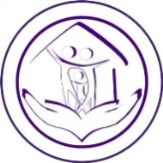 Обучающиеся С задержкой психического развития (ЗПР)
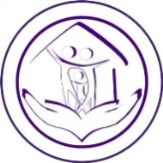 Особые образовательные потребности обучающихся с ЗПР
Особые образовательные потребности у разных категорий обучающихся с ЗПР различаются, т.к. определяются клинической спецификой нарушения психического развития
	Выделяют общие и специфические образовательные потребности детей с ЗПР
Общие образовательные потребности обучающихся с ЗПР:
Получение специфической помощи педагогическими средствами.
Выделение пропедевтического периода в образовании (1 дополнительный класс), обеспечивающего преемственность между дошкольным и школьным этапами.
Получение начального образования в условиях образовательной организации общего или специального типа.
Обязательность непрерывности коррекционно-развивающего процесса.
Психологическое сопровождение образовательного процесса.
Специфические образовательные потребности обучающихся с ЗПР
Вариант 7.1
Вариант 7.2
Организация особого пространства и временной организации образовательной среды с учётом быстрой истощаемости, низкой работоспособности, понижения общего психофизического тонуса обучающихся с ЗПР;
Увеличение сроков освоения АООП НОО до 5 лет;
Гибкое варьирование организации обучения путём расширения/сокращения содержания отдельных предметных областей, изменения количества учебных часов (ИУП);
Упрощение системы учебно-познавательных задач;
Пошаговое предъявление учебного материала, дозированная помощь учителя, использование специальных методов и приёмов;
Наглядно-действенный характер содержания образования;
Специфическое обучение «переносу» сформированных ЗУНов в новую учебную ситуацию;
Специфическая психокоррекционная помощь в формировании самостоятельности в деятельности, умения принимать оказанную ему помощь
Адаптация основной общеобразовательной программы НОО;
Комплексное ПМП сопровождение обучающегося;
Организация процесса обучения с учётом специфики формирования ЗУНов; темпа учебной работы (пошаговом предъявлении материала, дозированной помощи учителя);
Профилактика и коррекция социальной и школьной дезадаптации;
Специфическая психокоррекционная помощь в формировании самостоятельности в деятельности, умения принимать оказанную ему помощь
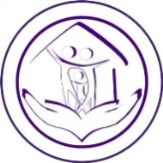 Задачи специалистов ПМПК при проведении комплексного обследования обучающихся с ЗПР
Специалисты ПМПК при проведении комплексного обследования обучающихся с ЗПР решают основные диагностические задачи – отграничение ЗПР от сходных с ней психофизических состояний
	Визуальным предметным предъявлением этих состояний является учебная неуспеваемость
Причины школьной неуспеваемости:
Неподготовленность ребёнка к школьному обучению (социально-педагогическая запущенность);
Социально неблагоприятные условия жизни ребёнка: отсутствие контроля со стороны родителей, несоблюдение режима дня, конфликтные ситуации в семье, отсутствие эмоционально-положительного контакта с родителями;
Отграничение в психофизическом развитии ЗПР от у/о,  нарушений речи, нарушений работы сенсорных систем, нарушений опорно-двигательного аппарата, эмоционально-волевых расстройств.
Наиболее сложными в диагностическом отношении являются обучающиеся с ЗПР
	Задержка психического развития церебрального происхождения (III и IV гр. обучающихся с ЗПР) вследствие хромосомных нарушений и родовых травм встречаются чаще других и представляют наибольшую сложность при отграничении их от умственной отсталости
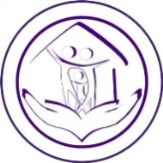 ПМПК обследование обучающихся с ЗПР
Подбор необходимого диагностического инструментария для каждого обследуемого ребёнка с ЗПР опирается исходя из анализа специалистами ПМПК:
-   анамнеза ребёнка (сведений из истории развития);
медицинских документов (данных от офтальмолога, ЛОР-врача, психиатра и др. профильных специалистов);
жалоб родителей;
сведений из образовательной организации (характеристика и запрос образовательной организации)
При проведении комплексного обследования обучающихся с ЗПР необходимо учитывать
Эмоциональную реакцию ребёнка на факт обследования (волнение, скованность, эмоциональное напряжение в условиях незнакомой обстановки, при общении с незнакомыми людьми);
Понимание инструкции и цели предложенного задания, теста;
Характер деятельности обследуемого ребёнка при выполнении теста, инструкции, задания (целенаправленность и сосредоточенность при выполнении задания, умение выполнить задание до конца); 
Умение использовать предложенную помощь (чем более выражена у ребёнка эта способность, тем выше его обучаемость и интеллектуальные возможности);
Реакция на результат выполнения диагностического теста, задания (критичность)
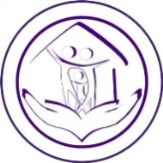 ПМПК обследование обучающихся с ЗПР
Дошкольники
Школьники
сформированность элементарных математических представлений;
уровень развития конструктивной деятельности;
уровень развития мыслительных операций: обобщения, сравнения, способности устанавливать простейшие причинно-следственные связи
соответствие ЗУНов  по основным учебным предметам требованиям программы по которым обучается ребёнок;
степень усвоения образовательной программы (усвоена частично, усвоена, не усвоена);
возможность и необходимость создание специальных условиях для усвоения образовательной программы
Заключение ПМПК
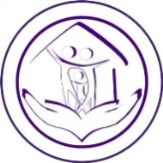 Обучающиеся с психо-физическим инфантилизмом
Обучающиеся с психическим инфантилизмом
Обучающиеся по АООП 7.1
Обучающиеся с цереброастеническим синдромом
Обучающиеся по АООП 7,2
Обучающиеся цереброорганическим синдромом
п. 16, ст. 2 ФЗ РФ от 29 декабря 2012 г. №272-ФЗ «Об образовании в РФ» 
Приказ Министерства образования и науки РФ от 19 декабря 2014 г. № 1598 «Об утверждении ФГОС НОО обучающихся с ОВЗ», приложение 6
Письмо Министерства просвещения РФ от 14 августа 2020 г. № ВБ-1612/07 «О программах основного общего образования»
Приказ Министерства просвещения РФ от 31 мая 2021 г. № 287 «Об утверждении ФГОС ООО»
Приказ Министерства просвещения РФ от 31 мая 2021 г. «Об утверждении ФГОС НОО»
Организация образовательного процесса обучающихся с ЗПР на этапе начального общего образования
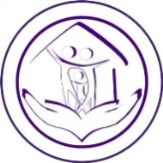 Заключение ПМПК
Уровень образования: дошкольный, начальный общий, основной общий
Вариант и срок реализации программы:
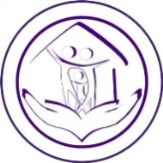 Заключение ПМПК
Реализация образовательной программы с применением электронного обучения и дистанционных образовательных технологий: при отсутствии медицинских противопоказаний

Специальные методы обучения: в соответствии с программой

Специальные учебники: базовые учебники для обучающихся, не имеющих ограничения здоровья

Специальные учебные пособия: приложения и дидактические материалы (преимущественное использование натуральной и иллюстративной наглядности), рабочие тетради и пр. на бумажных и/или электронных носителях

Специальные технические средства обучения: специальные компьютерные инструменты обучения 






Приказ Министерства образования и науки РФ от 9 ноября 2015 г № 1309 «Об утверждении Порядка обеспечения условий доступности для инвалидов объектов и предоставляемых услуг в сфере образования, а также оказания им при этом необходимой помощи»
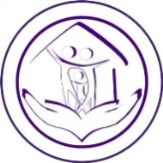 Заключение ПМПК
Ассистент (помощник) – это работник, который осуществляет помощь в уходе, передвижении, питании и других необходимых действиях в учётом индивидуальных особенностей ребёнка с ОВЗ или ребёнка-инвалида 	
письмо Министерства просвещения РФ от 20 февраля 2019 г. № ТС-551/07 «О сопровождении образования обучающихся с ОВЗ и инвалидностью» рекомендации о необходимости, периоде предоставлении услуг по сопровождению ассистента (помощника) по оказанию технической помощи обучающимся
Представление услуг ассистента (помощника): не требуется
Тьюторское сопровождение: не требуется
Тьютор является педагогическим работником, который обеспечивает индивидуализацию образовательного процесса для обучающегося с ОВЗ и (или) инвалидностью, участвует в реализации АОП, анализирует достижение подтверждение обучающимся с ОВЗ и (или) инвалидностью уровней образования (образовательных цензов), осуществляет взаимодействие с участниками образовательного процесса, в который включён ребёнок с ОВЗ и (или) инвалидностью.
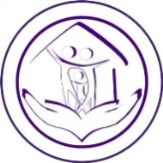 Заключение ПМПК
Организация пространства: в соответствии с ФГОС НОО ОВЗ
Другие условия: в соответствии с индивидуальной программой реабилитации (абилитации) инвалида

Дополнительные и иные рекомендации ПМПК: по организации медицинского сопровождения: диспансерное наблюдение профильного врача и другие медицинские рекомендации по заключению лечащего врача (рекомендации по режиму обучению, пользования техническими средствами, режиму двигательной нагрузки и др.

Срок проведения обследования с целью уточнения/изменения ранее данных комиссией рекомендаций: 
при переходе с одного уровня образования на другой
изменение ранее данных комиссией рекомендаций при устойчивых трудностях овладения АООП
изменение программы при устойчивой неуспеваемости по нескольким предметам;
рекомендовано повторное прохождение ПМПК с целью создания специальных условий при сдаче ГИА за курс основного общего образования
Организация образовательного процесса обучающихся с ЗПР на этапе основного общего образования
Нормативно правовые документы
Приказ Министерства просвещения РФ от 31 мая 2021 г. № 287 «Об утверждении Федерального Государственного образовательного стандарта основного общего образования»
Письмо Министерства просвещения РФ от          27 августа 2021 г. № АБ-1362/07 «Об организации основного общего образования обучающихся с ОВЗ в 2021 – 2022 уч. году»
Письмо Министерства просвещения РФ от          26 февраля 2021 г. № 03-205 «О методических рекомендациях»
Организация основного общего образования обучения обучающихся с ОВЗ
Для организации основного общего образования обучающихся с ОВЗ в 2021 – 2022 уч. году образовательные организации могут самостоятельно разрабатывать адаптированную основную общеобразовательную программу (АООП) основного общего образования для обучающихся с ЗПР с учётом требований ФГОС ООО
До утверждения примерной АООП ООО для обучающихся с ОВЗ на уровне Министерства просвещения РФ, в том числе программы коррекционной работы, целесообразно опираться на программные материалы подготовленные ФГБНУ «Институт коррекционной педагогики» Российской академии образования» по заказу Министерства просвещения России в целях пролонгации, работы начатой при организации образования обучающегося с ОВЗ на уровне НОО и размещённые на сайте https://ikp-rao.ru/frc-ovz/;
До утверждения примерных программ воспитания обучающихся с ОВЗ при разработке программ воспитания обучающихся с ОВЗ целесообразно опираться на программные материалы подготовленные ФГБОУ ВО «Московский государственный университет» сайт http://mpqu.su/nauchno-metodichechcskie-osnovy-sistmy-vospitania-detej-s-jvz/.
Организация основного общего образования обучения обучающихся с ОВЗ
Образовательная организация в 2021 – 2022 уч. году вправе осуществлять обучение по АООП ООО в соответствии с ФГОС с согласия обучающегося (18 лет), родителей (З.П.) несовершеннолетних обучающихся. Переход на обучение в соответствии с требованиями ФГОС ООО при наличии согласия обучающихся, родителей (З.П.) несовершеннолетних обучающихся возможен на любом году обучения:
- для обучающихся, впервые  поступивших на обучение на уровне ООО в 2021 – 22 уч. году;
- для обучающихся, зачисленных на обучение ранее
Организация основного общего образования обучения обучающихся с ОВЗ
Неспособность обучающихся с ЗПР полноценно освоить отдельный предмет в структуре АООП НОО или АООП ООО не должна служить препятствием для выбора или продолжения обучения по АООП НОО или ООО, поскольку у данной категории обучающихся могут быть:
специфические расстройства чтения и письма (дислексия, дисграфия) подтверждённые клинически;
специфическое расстройств арифметических навыков (дисакалькулия);
выраженные нарушения внимания и работоспособности;
незначительно выраженные двигательные нарушения;
Организация основного общего образования обучения обучающихся с ОВЗ
При возникновении трудностей в обучении у ребёнка с ЗПР специалисты ОО должны:
Дополнить структуру коррекционный работы с данным обучающимся
Направить ребёнка на комплексное обследование в ПМПК с целью выработки рекомендаций для родителей и специалистов ОО по дальнейшему обучению и (или) необходимости перевода на обучение по индивидуальному учебному плану с учётом его особенностей и специфических образовательных потребностей;
Текущая, промежуточная и итоговая аттестация должна проводиться с учётом возможных специфических трудностей ребёнка с ЗПР в овладении содержанием образовательных программ
Организация основного общего образования обучения обучающихся с ОВЗ
ч.9 ст. 58 Закона РФ об образовании рекомендует переводить на обучение по индивидуальному учебному плану (ИУП) обучающихся, не ликвидировавших в установленные сроки академическую задолженность с момента её образования:
-ИУП обеспечивает освоение образовательной программы на основе индивидуализации её содержания с учётом образовательных потребностей конкретного обучающегося с ОВЗ;
-для обучающихся имеющих академическую задолженность, ИУП содержит меры компенсирующего характера по тем учебным предметам, по которым данная задолженность не была ликвидирована
-ИУП составляется на один учебный год, либо на иной срок, указанный в заявлении родителями (З.П.) ребёнка, имеющего академическую задолженность
Перевод на обучение по ИУП
Заявление родителей (З.П.)
Сокращение сроков освоения программы
Введение доп. учебных программ, курсов
Срок
Заявление предоставляется до 15 мая текущего года
Обучение по ИУП начинается с 1 сентября текущего года
Разработка ИУП осуществляется образовательной организацией в течение двух недель
Перевод на обучение по ИУП
Педагоги ОО
- Составление расписания
- Разработка программ по учебным предметам
- Определение формы и сроков аттестации
Приказ руководителя ОО
Утверждение педсоветом ОО
Содержание ИУП
ИУП на уровне ООО разрабатывается с учётом образовательного стандарта ООО и АООП ООО для обучающихся с ЗПР
Индивидуализация обучения
Организация внеурочной деятельности
Увеличение часов на изучение отдельных предметов обязательной части программ
Введение спец разработанных учебных предметов (курсов) обеспечивающих особые образовательные потребности обучающихся
Необходимые часы выделяются за счёт части учебного плана образовательной программы ООО, формируемой участниками образовательных отношений.
Текущий контроль успеваемости  промежуточной аттестации обучающихся , переведённого на ИУП, осуществляется на основании Положения о текущем контроле и промежуточной аттестации обучающихся   конкретной образовательной организации
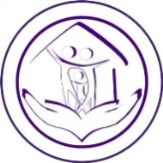 Заключение ПМПК о создании специальных условий при проведении ГИА
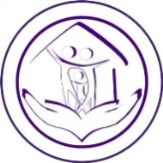 Федеральные и региональные документы
ФЗ от 29 декабря 2012 г. № 273-ФЗ «Об образовании в РФ»
Приказ Минпросвещения России, Рособрнадзора от 7 ноября 2018 г.                № 189/1513 «Об утверждении порядка проведения государственной итоговой аттестации по образовательным программам основного общего образования»
Приказ Минпросвещения России, Рособрнадзора от 7 ноября 2018 г.                № 190/1512 «Об утверждении порядка проведения государственной итоговой аттестации по образовательным программам среднего общего образования»
Методические рекомендации по организации и проведению итогового сочинения (изложения) в 2021/2022 уч. году Письмо Министерства просвещения РФ от 26.10.2021 г. №04-416
Приказ Департамента образования и науки Курганской области от 25 августа 2021 г. № 1095 «Об утверждении плана мероприятий (дорожной каты) по подготовке и проведению государственной итоговой аттестации по образовательным программам основного общего и среднего общего образования на территории Курганской области в 2021-2022 учебном году»
Письмо Департамента образования и науки Курганской области от 3 ноября 2021 г. № 08-05949/21 «О проведении ГИА в 2022 году для обучающихся с ОВЗ и (или) инвалидностью»
Приказ Департамента образования и науки Курганской области от 15 декабря 2020 г. № 05-151 «Об определении минимального количества баллов за выполнение итогового собеседования для отдельных категорий участников итогового сочинения по русскому языку в 2021 г.»
Письмо Федеральной службы по надзору в сфере образования и науки (Роспотребнадзор) от 30 ноября 2021 г. № 04-451 «Рекомендации по организации и проведению итогового собеседования по русскому языку в   2022 г.
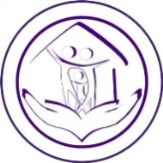 Перечень документов
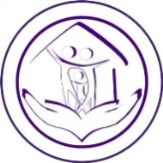 Перечень документов
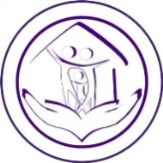 Перечень документов
Заключение ПМПК 
особые условия прохождения ГИА – 9
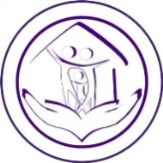 ПРОТОКОЛ ОБСЛЕДОВАНИЯ 
(государственная итоговая аттестация) 
№ ___________ от ______________
Обследование проводилось: _______________________________________________в форме: _______________ 

Ф.И.О. обучающегося: ____________________________________________________________________________

Дата рождения: _________________________________________ Возраст: ________________________________
Пол: ___________________________________________________________________________________________
Состав / статус семьи_____________________________________________________________________________
Инициатор обращения: ___________________________________________________________________________
Адрес проживания обучающегося: ___________________________________________________________________
Ф.И.О. законного представителя: ___________________________________________________________________ 

Образовательная организация: _____________________________________________________________

Перечень документов, предоставленных на ПМПК: копия справки МСЭ и ИПРА; Медицинское заключение о состоянии здоровья и рекомендациях по организации образовательного процесса (ГИА); характеристика из ОО; копия Медицинского заключения с рекомендациями об обучении на дому; копия Приказа о переводе на обучение на дому; копия предыдущего Заключения ПМПК; копия Обратного талона МСЭ

Сведения об образовании обучающегося: ___________класс
Программа обучения: АООП для обучающихся с ЗПР 
Уровень образования: _____________________________________________________________________
Форма обучения: _________________________________________________________________________
Организация обучения: ____________________________________________________________________

Инвалидность: ___________________________________________________________________________

Медицинское заключение о состоянии здоровья: ______________________________________________
Координаты ответственного специалиста от образовательной организации: 
Ф.И.О. специалиста: _______________________________________________________________________
Должность: _______________________________________________________________________________
Контактный телефон: _______________________________________________________________________
Для ГИА-9 Нуждается в специальных критериях оценивания итогового собеседования по русскому языку
37
Заключение ПМПК 
особые условия прохождения ГИА – 9
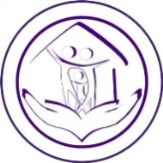 Центральная психолого-медико-педагогическая комиссия Курганской области 
ЗАКЛЮЧЕНИЕ
 о создании условий при проведении ГИА 
Протокол № ________ от ______________
Ф.И.О. обучающегося: _____________________________________________________________

Дата рождения: ___________________________________________________________________

Обучающийся: _________ класса 9 класса

Наименование образовательной организации: __________________________________________

Заключение ПМПК для создания условий при проведении итогового собеседования по русскому языку, ГИА по образовательной программе основного общего образования обучающемуся ребенку-инвалиду, инвалиду (Справка МСЭ № ___________ на срок до _______________)

Основание для выбора формы ГИА: да 
Основание для сокращения количества сдаваемых экзаменов до 2-х обязательных: да 
Русский язык: 200/500 Математика: 200 

Продолжительность экзамена: увеличивается на 1,5 часа; продолжительность итогового собеседования по русскому языку увеличивается на 30 минут 

Организация ППЭ: на базе образовательной организации
38
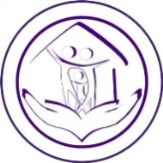 НАШ САЙТ
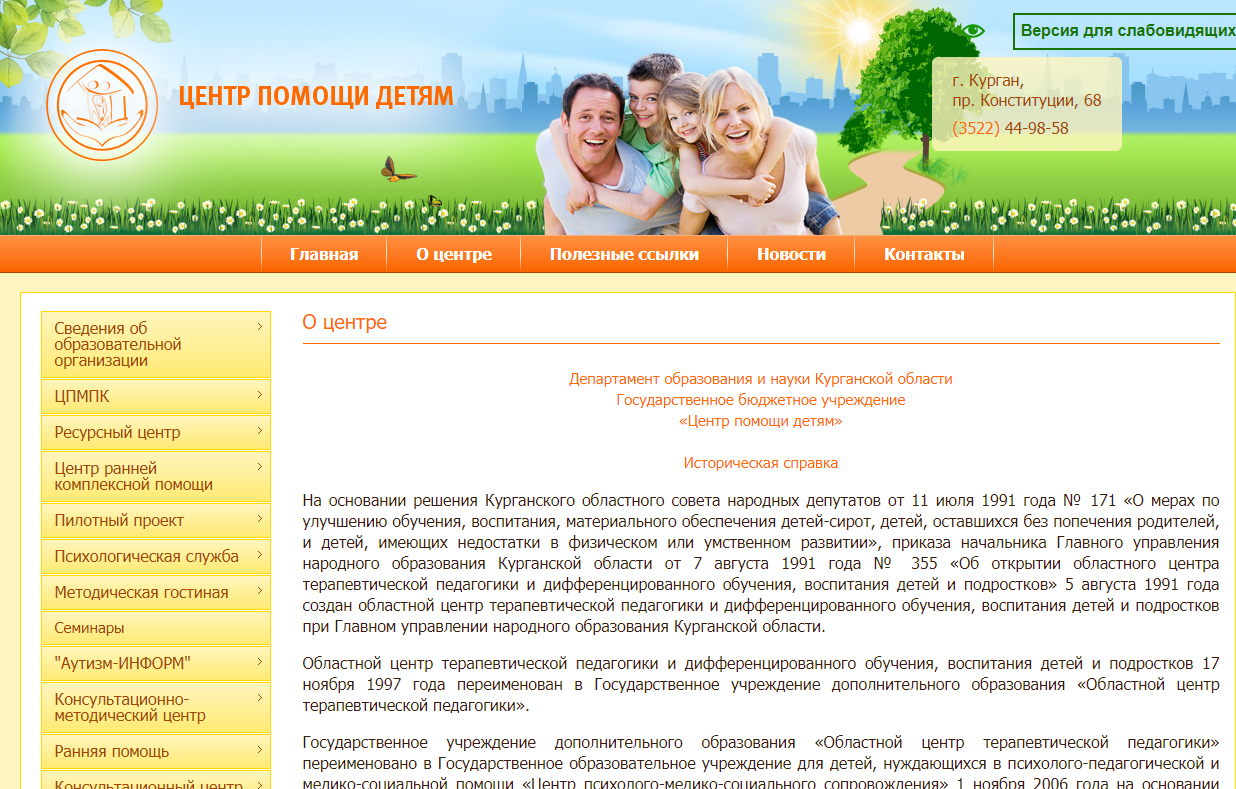 адрес нашего сайта: www.centr45.ru